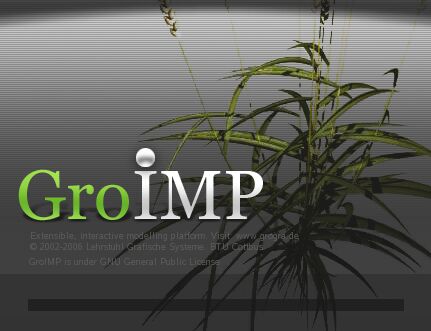 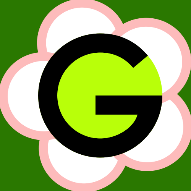 Functional-Structural Plant Models
Summer semester 2023  -

Winfried Kurth

University of Göttingen
Chair of Computer Graphics and Ecoinformatics

12th Lecture: 13 July, 2023
1
From our last lecture:
   Simple functional-structural plant model
    (first steps)
GroIMP’s integrated light model
2
On our next slides:

 Simple functional-structural plant model 
  (further, more refined versions)
modelling leaf growth

 measurement and visualization of shadow 
  on the ground
 photosynthesis model
 modelling of transport processes

 task of the term paper, evaluation criteria
3
Plotting charts
(repetition, compare dispersal models – examples 23 und 24)
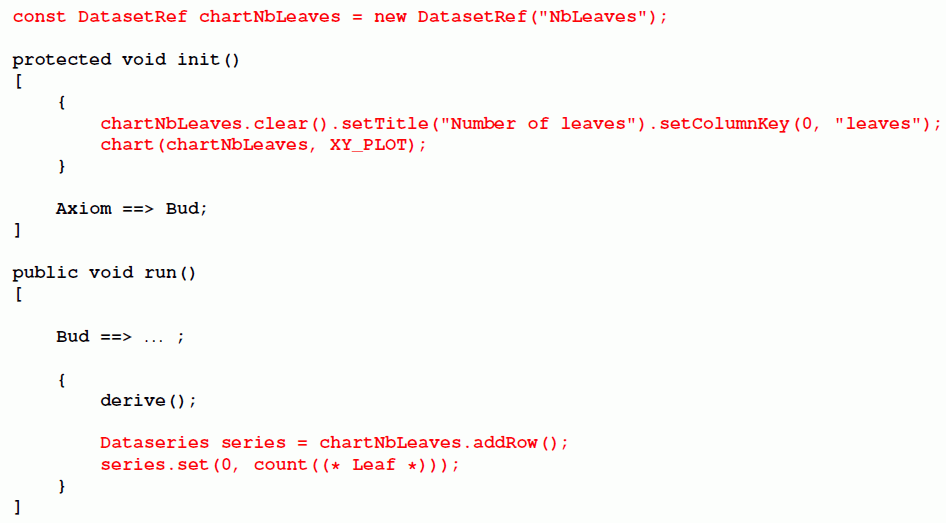 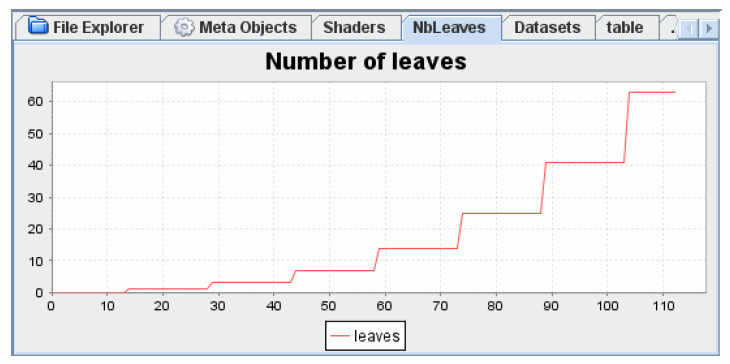 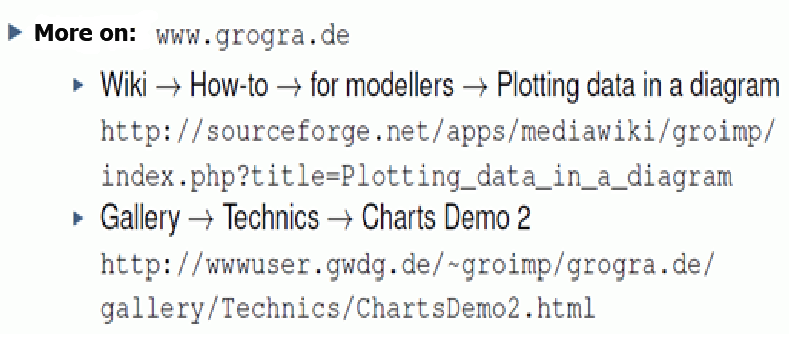 4
Leaf growth using logistic function
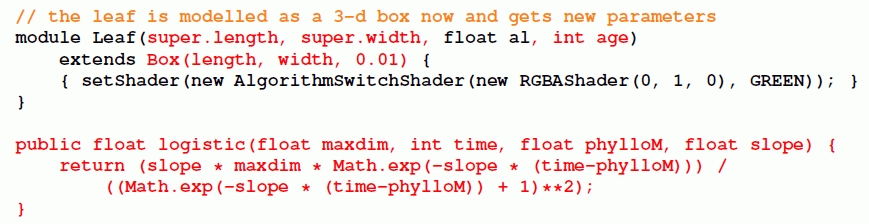 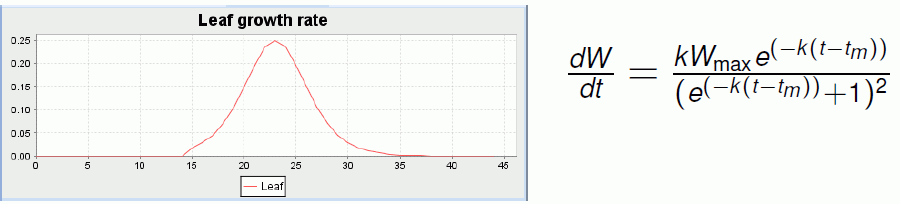 5
Leaf growth using logistic function (application)
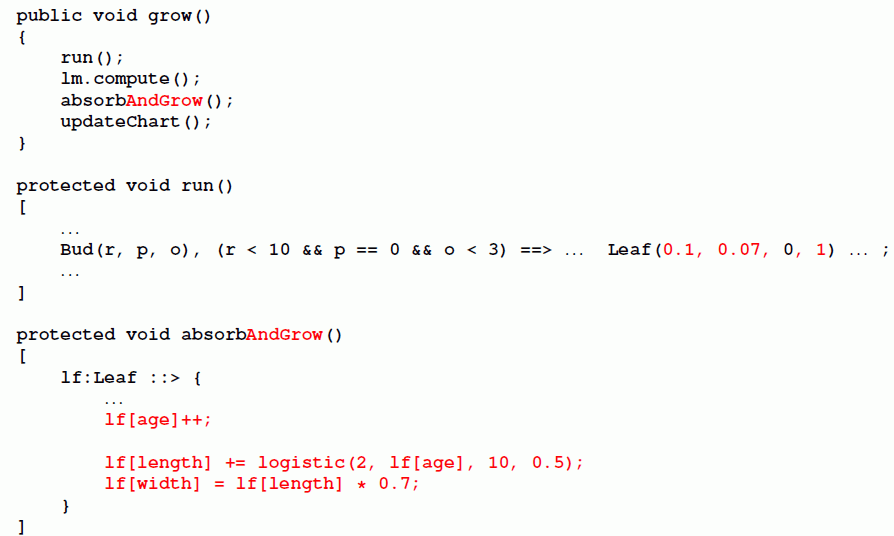 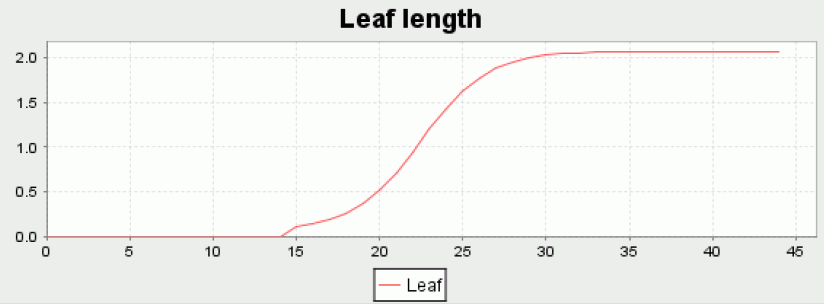 6
Leaf growth using logistic function

Plotting of absorbed light (only new parts of the model)  sfspm06.gsz

/* the leaf is modelled as a 3-d box now and gets new parameters: */

module Leaf(super.length, super.width, float al, int age) 
   extends Box(length, width, 0.01)
   {{ setShader(new AlgorithmSwitchShader(new RGBAShader(0, 1, 0), GREEN)); }};
// ............
                                  
/* Introducing leaf growth: */

/* derivative of logistic function */
public float logistic(float maxdim, int time, float phylloM, float slope)
   {
   return (slope * maxdim * Math.exp(-slope*(time-phylloM))) /
           ((Math.exp(-slope*(time-phylloM))+1)**2);
   }

/* Table for absorbed light values: */

const DatasetRef lightdata = new DatasetRef("Light intercepted by canopy");


protected void init()
   [
      { 
      lightdata.clear();           /* the chart is initialized */
      chart(lightdata, XY_PLOT);
      }
   Axiom ==> Bud(1, phyllo, 0);
   ==> ^ M(50) RU(180) MyLight;    /* Light source is placed above the scene */
   ]
7
Leaf growth using logistic function

Plotting of absorbed light (only new parts of the model, continued)
sfspm06.gsz:

public void grow()
   {
   run();
   lm.compute();
   absorb_and_growleaf();
   lightdata.addRow().set(0, sum((* Leaf *)[al]));
   }

protected void run()
   [
   Bud(r, p, o), (p>0) ==> ...........
// further rules....
   ]

protected void absorb_and_growleaf()
   [
   lf:Leaf ::> 
      {
      lf[al] = lm.getAbsorbedPower3d(lf).integrate();
      lf.(setShader(new AlgorithmSwitchShader(
          new RGBAShader((float) lf[al]/5.0, (float) lf[al]*2, (float) lf[al]/100.0), 
			 GREEN)));
      println(lf[al]);
      lf[age]++;                                    /* the leaf is ageing */
      lf[length] += logistic(2, lf[age], 10, 0.5);  /* logistic growth    */
      lf[width] = lf[length]*0.7;
      }
   ]
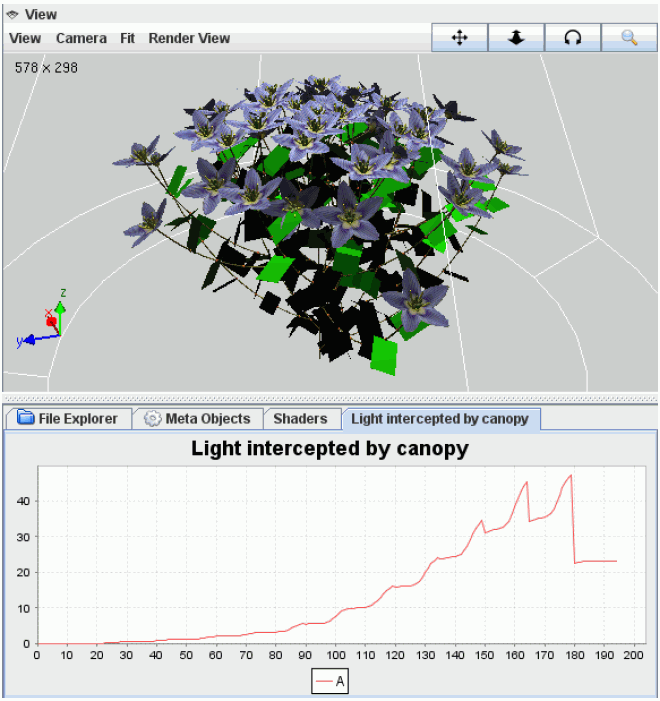 8
protected void absorb_and_growleaf()
   [
   lf:Leaf ::> 
      {
      lf[al] = lm.getAbsorbedPower3d(lf).integrate();

        /* without factor 2.25;
           this factor would convert from global radiation [W/m2]
           into photosynthetically active radiation [umol phot./m2] */

      lf.(setShader(new AlgorithmSwitchShader(
          new RGBAShader((float) lf[al]/5.0, (float) lf[al]*2,
                         (float) lf[al]/100.0), GREEN)));
      println(lf[al]);
      lf[age]++;                       /* the leaf is ageing */
      lf[length] += logistic(2, lf[age], 10, 0.5);  
                                       /* logistic growth    */
      lf[width] = lf[length]*0.7;
      }
   ]
Determination of the light arriving at the soil

sfspm07.gsz: (only new parts of the model)

// .....
/* a single tile (will be positioned on the ground): */
module Tile(float len, float wid) extends Parallelogram(len, wid)
   { float al; };
// .....
protected void init()
   [
      { 
      lightdata.clear();           /* the chart is initialized */
      chart(lightdata, XY_PLOT);
      }
   Axiom ==> [ RL(90) M(4) RU(90) M(-4) for ((1:40))   /* paving the ground */
                 ( for ((1:40)) 
   		     ( Tile(0.25, 0.25).(setShader(new RGBAShader(0.6, 0.3, 0.1))) )
                   M(-10) RU(90) M(0.25) RU(-90) 
                 ) ]
             Bud(1, phyllo, 0);
   ==> ^ M(50) RU(180) MyLight;    /* Light source is placed above the scene */
   ]
// .....
protected void absorb_and_grow()
   [
   lf:Leaf ::> ......
   p:Tile ::> 
      { 
      p[al] = lm.getAbsorbedPower3d(p).integrate();
      println(p[al]);
      p.(setShader(new AlgorithmSwitchShader(new RGBAShader(
            p[al]*300, p[al]*200, p[al]), new RGBAShader(0.6, 0.3, 0.1))));
      }
   ]
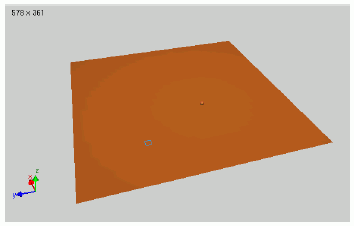 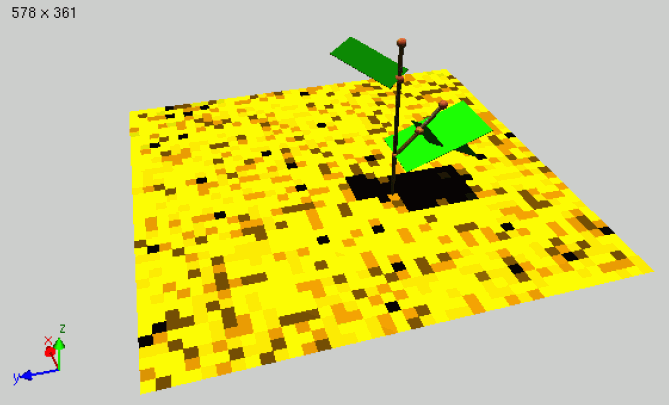 Most simple model of photosynthesis

Assumption of a linear relationship between the absorbed light and the amount of assimilates produced in the leaf

- conversion factor CONV_FACTOR
- Leaf gets new property  “as”  (produced amount of assimilates)

sfspm08.gsz:  use of the linear photosynthesis model   
(only new parts of the model)

// .....
const float CONV_FACTOR = 0.2;  /* conversion factor light->assimilates */
// .....

protected void absorb_and_grow()
   [
   lf:Leaf ::> 
      {
      lf[al] = lm.getAbsorbedPower3d(lf).integrate();
// ...................      
      lf[as] = lf[al] * CONV_FACTOR;                /* amount of assimilates */
      
      float lfas = sum((* Leaf *)[as]);                /* ... of all leaves  */
      if (lfas > 0)   /* dependency of growth on availability of assimilates */
         {
         lf[length] += logistic(2, lf[age], 10, 0.5);  /* logistic growth    */
         }
      lf[width] = lf[length]*0.7;
      }
   itn:Internode ::> // ......
   ]
Inclusion of a more realistic (non-linear) model of photosynthesis
(see short script on photosynthesis modelling:  photosyn_modell.pdf )

CO2-exchange rate (carbon dioxide exchange rate, CER) - saturation curve in dependence of photon flux density (ppfd) according to:



mit  RD = dark respiration
       PE = photosynthetic efficiency
       Fmax = maximal photosynthesis

Units:
CER, ppfd, RD, Fmax :  mol  m-2 s-1 ;  PE : dimensionsless

sfspm09.gsz:  Photosynthesis in the leaves with improved model (calculation of photosynthesis only)

/* function calculateCER gives the instantaneous CO2 fixation rate 
   (micromol CO2 m-2 s-1) depending on light intensity (ppfd).
   Dependency on temperature is not included. */
   
float calculateCER(float ppfd) 
   {
   return (float) ( (FMAX+DARK_RESPIRATION_RATE) * PHOTO_EFFICIENCY * ppfd) /
      (PHOTO_EFFICIENCY*ppfd + FMAX + DARK_RESPIRATION_RATE) - DARK_RESPIRATION_RATE;
   }
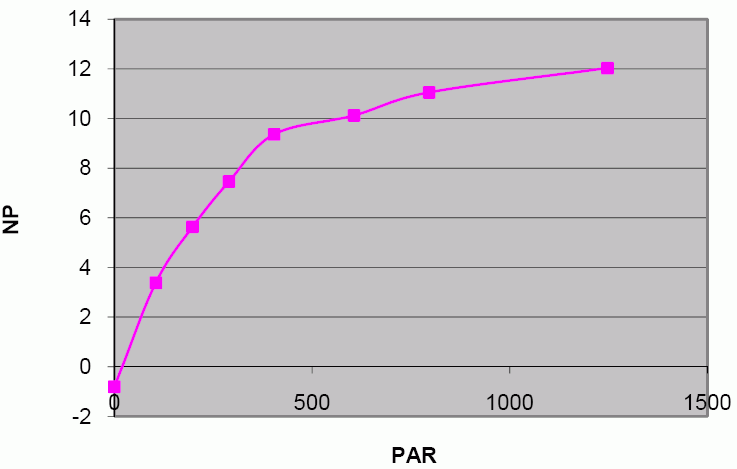 CER
ppfd
Conversion of the amount of assimilates in kg for a leaf of certain area and during a given time span

/* function calculatePS gives the assimilate production (in kg) of a leaf, 
   depending on leaf area a (in m**2), ppfd (in umol/(m**2 s)) and duration 
   d (in seconds) of light interception. 
   Dependency on temperature is not included. */
   
float calculatePS(float a, float ppfd, float d) 
   {
   return
      calculateCER(ppfd) * a * d
                 * 44.01e-6            /* mass of 1 umol CO2 in g   */
                 * (180.162/264.06)    /* conversion CO2 -> Glucose */
                 / 1000.0;             /* conversion g -> kg        */
   }

Conversion of photon flux from W (power) in mol  s-1

const float PPFD_FACTOR = 0.575;     /* conversion factor from absorbed
                                        power (W) to photon flux (umol/s);
                                        unit: umol/J;   after Kniemeyer 2008 */
// .............

lf:Leaf ::> 
      {
      lf[al] = lm.getAbsorbedPower3d(lf).integrate();
//    ................
      float area = LEAF_FF * lf[length] * lf[width] / 10000.0;  
                                             /* converted from cm**2 to m**2 */

      /* calculation of photosynthetic production of the leaf: */
      lf[as] += calculatePS(area, PPFD_FACTOR * lf[al] / area, DURATION);
//    ................  
      }
Required for the distribution of the assimilates
Modelling of transport processes
Model assumption: substrate flows from elements with high concentration to elements with low concentration (principle of diffusion) 

Example:
sm09_e41.rgg	(concentration of a substrate is visualized
                                  by the diameter here)
module Internode(super.diameter) extends F(100, diameter);

protected void init()
   [
   Axiom ==> P(14) Internode(1) P(2) Internode(1) 
             P(4) Internode(1) P(15) Internode(60);
   ]
   
public void transport()
   [
   i_oben:Internode < < i_unten:Internode ::>
      {
      float r = 0.1 * (i_below[diameter] - i_above[diameter]);
      i_unten[diameter] :-= r;
      i_oben[diameter]  :+= r;
      }
   ]
(2 reverse successor edges after the other)
Modelling of transport in  sfspm09.gsz

const float DIFF_CONST = 0.01;       /* diffusion constant for transport
                                        of assimilates */
// ..........

public void grow()
   {
   run();
   lm.setSeed(irandom(1,100000));
   lm.compute();
   absorb_and_grow();
   for (apply(5)) transport();     /* 5 iterations of transport per step */
// ..........
   }

protected void transport()
   [
   /* transport of assimilates from a leaf to the supporting internode: */
   lf:Leaf <-minDescendants- itn:Internode ::> 
      {
      float r = DIFF_CONST * (lf[as] - itn[as]);
      lf[as] :-= r;
      itn[as] :+= r; 
      }

   /* exchange between successive internodes: */
   i_top:Internode <-minDescendants- i_bottom:Internode ::> 
      {
      float r = DIFF_CONST * (i_bottom[as] - i_top[as]);
      i_bottom[as] :-= r;
      i_top[as] :+= r;		
      }
   ]
Questions:

- is this transport mechanism realistic?
- how are the conditions in the very beginning?
- what about buds which do not yet produce assimilates but need some for extension growth?
- for growth and photosynthesis, nitrogen (N) is also needed. This is delivered by the roots. How would a transport model for N differ from that of C?
Further addition
Time counting and integration of phenology (leaf shedding) in sfspm10.gsz 

int time;  /* global time counter */  /* initialized to 1 in init() */

const int STEPS_OF_YEAR = 100;  /* number of time steps of veget. period */

/****************/
public void grow()
   {
   run();
   lm.setSeed(irandom(1,100000));
   lm.compute();
   absorb_and_grow();
   for (apply(5)) transport();     /* 5 iterations of transport per step */
   lightdata.addRow().set(0, sum((* Leaf *)[al]));
   if (time == STEPS_OF_YEAR) time = 0;
   time++;
   }

protected void run()
   [
   Bud(r, p, o), (p>0) ==> Bud(r, p-1, o);
   Bud(r, p, o), (r==10 && probability(0.5)) ==> 
                      RV(-0.1) Internode(0.05, 1) Internode(0.05, 1) 
                      NiceFlower(1, irandom(10, 15));
   Bud(r, p, o), (p==0 && o<=2) ==> RV(-0.1) Internode(0.1, 1) NiceNode 
	            [ RL(50) Bud(r, PHYLLO, o+1) ] [ RL(70) Leaf(0.1, 0.07, 0, 1, 0) ]  
                      RH(G_ANGLE) RV(-0.1) Internode(1, 1) Bud(r+1, PHYLLO, o);
   NiceFlower(t, m), (t < m) ==> NiceFlower(t+1, m);  /* ageing of flower */
   NiceFlower(t, m), (t >= m) ==> ;
   Leaf, (time == STEPS_OF_YEAR) ==>> ;
   NiceFlower, (time == STEPS_OF_YEAR) ==>> ;
   ]
Tasks for the assignment
Functional-structural plant model 2023
(I)	 Thorough critical analysis of the present model sfspm10.gsz
	- please analyze the underlying concept and model structure
	- include a description of the modelling of light interception and
               photosynthesis
proposals for further conceptual development of an improvement of the model:
	- to this end - evaluation of your	measured data, statistical      	  analysis, and adaptation of the model
	- also, formulate theoretical considerations for improving the 	  modelling, especially for the growth
	- you do not need a detailed presentation of the methods for 	  statistical data analysis of the measured data; a 		  presentation of the results is all that is required
Improvement and extension of the model. The following list shows possible subject areas, where you can start. You can also create and develop your own topics (please contact W. Kurth)

       Mandatory for all is a parameterization of the model with
       measured data (including photosynthesis data, even if the latter has
       been determined on other plants)

       You can set priorities for further improvements.

(IV) Sensitivity analysis of your model version: How strongly do changes
       in parameters / rules, affect the result? 	
       Are the results biologically plausible?
       What could be improved further?
Please note:
The model “SFSPM" in its present form is not a complete, fully tested and calibrated version
It may still contain errors!
So far it is designed for plants with terminal flowers. The adaptation of morphology and phenology (e.g. incorporation of dormancy, phases of growth) to woody species would be useful
Finding possible deficiencies and errors is part of this assignment
Possible improvements to the model
Further model adaptation to the measured data photosynthetic parameters, (maximum) organ sizes, angles, growth rates, growth rules
Adaptation of the leaves (flowers/fruits) to the species you have investigated (maple, ash, wild cherry tree)
Equilibrating the mass balance of the plant including assimilate sinks, especially the assimilate requirement for organ growth
Managing growth - light dependence; dependence on existing amount of assimilate; possible density sensitivity...
Control of the formation of new metamers, analogous to the control of growth
Possible improvements to the model (continued)

(6) Consideration of plant dormancy
(7) Inclusion of sylleptic shoot formation / free growth
(8) Branching control (according to assimilate quantity or light)
Improvement of the modeling of growth thickness (e.g. using the pipe model; see also the example "Tree based on pipe model of branch width" in GroIMP)
 Improvement of the assimilate allocation model
       e.g., change in transport rates for young leaves; inclusion
       of a central C stock (starch pool) and a reserve from the
       seed at the beginning; inclusion of the root
Evaluation criteria for the assignment
						points (giving 7 in total)
Outline, introduction and theory    			1

Contents							3
	Analysis of the model				0,6
	Data analysis, incorporation of the data   	0,6
	Conceptual improvement (ideas)		0,6
	Concrete improvement of the model		0,6
	Sensitivity analysis				0,6

Literature							0,5

Accuracy							1

Language							0,5 

Originality							1
Deadline for submission of assignment

15 September, 2023, at 12:00
(the date of the digital delivery is noted; please also submit a printed copy)


Note:
Use the consultation opportunities provided by W. Kurth and T. Oberländer), in particular when re-programming the model!
Thank you for your attention!
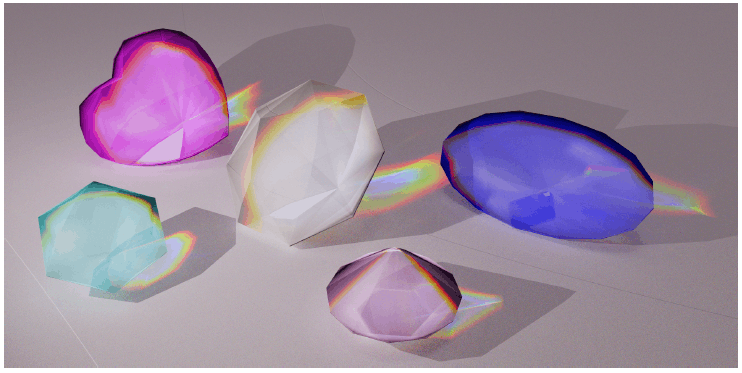